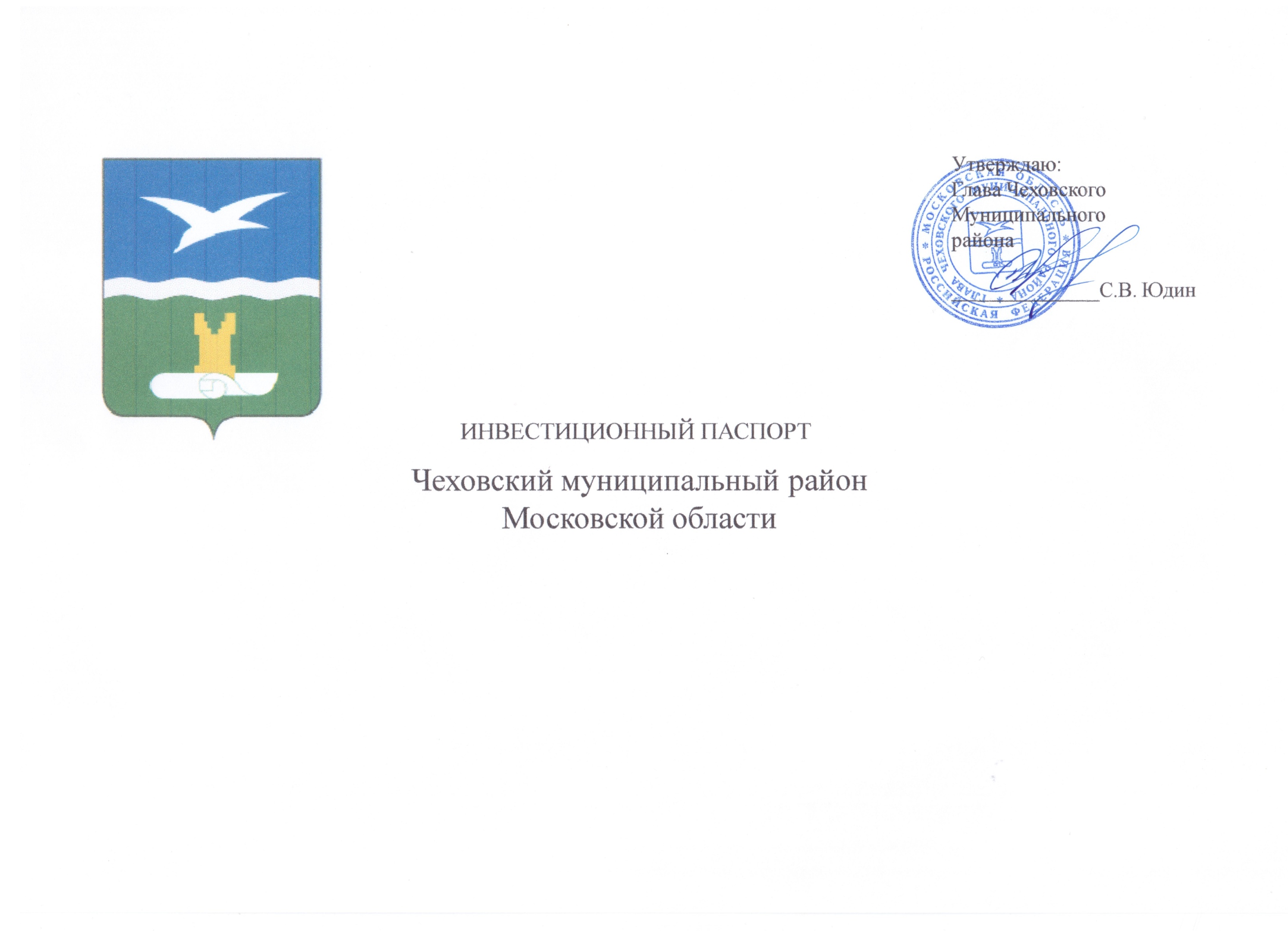 Утверждаю:
Глава Чеховского 
Муниципального
района 

______________С.В. Юдин
ГЕРБ
В хорошем разрешении
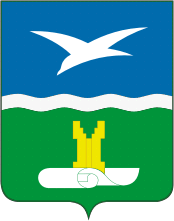 ИНВЕСТИЦИОННЫЙ ПАСПОРТ
Чеховский муниципальный район Московской области
География
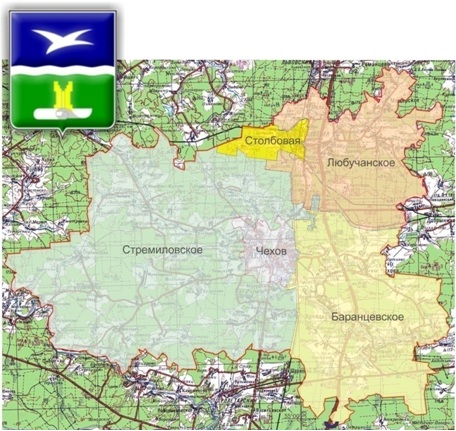 Чеховский муниципальный район расположен в южной части Подмосковья, граничит с Подольский, Серпуховским, Наро-Фоминским и Домодедовскими районами, а также с Калужской областью.
Демография и ресурсы
Площадь Чеховского района  Московской области 85,8тыс. га.
•Административный центр — г. Чехов. 
•Состав района - 5 поселений: 2 городских, 3 сельских . 
•Население – 126,2 тыс.чел. (на 01.01.2015 г.) из них:
городское –74.,2 тыс.чел. ;
сельское – 52,1 тыс.чел.
 Адм.центр город Чехов– 69,0тыс.чел.
•Трудоспособное население – 61,5 тыс.чел. В экономике района занято – 60,4 тыс.чел. Вследствие маятниковой миграции имеется кадровый резерв квалифицированной рабочей силы порядка  2,1 тыс.чел.
Полезные ископаемые: •___нет__
Кадастровая стоимость земельных участков для размещения 
• домов ИЖС: от 1200 до 2500 руб. за кв.м. 
• дачных и садоводческих объединений: от850 до1400 руб. за кв.м. 
• объектов торговли: от 1300 до 2800 руб. за кв.м. 
• промышленности: от 360 до 1500 руб. за кв.м.
Стоимость: 
•Электроэнергии: от 4,54 до 5,9 руб. за 1 Квт*час 
• Газоснабжения: 5588,01(газ)+669,99 (транспорт-ка) руб. за 1000 куб.м. 
• Водоснабжения: 22,1 руб. за 1 куб.м, без НДС 
• Водоотведения: 26,21 руб. за 1 куб.м, без НДС 
• Теплоснабжения: 1855,3 руб./гкал, без НДС
Среднемесячная заработная плата
 (тыс. руб.) 
•промышленность-
42,71 
•строительство -44,9
•сельское хозяйство -30,0
•торговля -34,5
•образование- 34,7
•здравоохранение -47,6 
•культура и спорт- 29,4
Транспортное сообщение
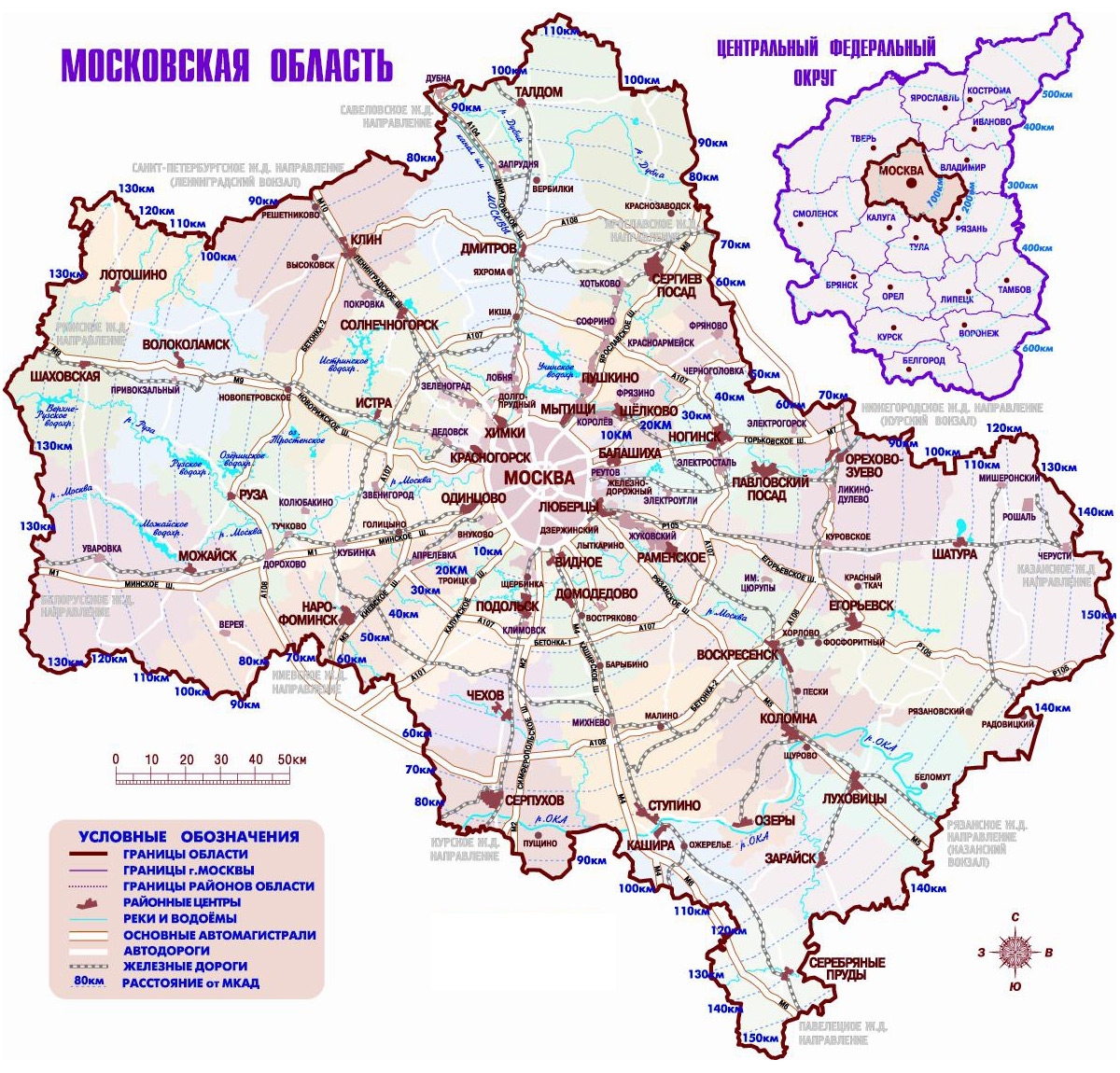 Образование и квалифицированные кадры
Система образования: • Колледжей 1
• Училищ 1
• Техникумов 1 
• Иные ВУЗы 1

Численность обучающихся:  2338 чел. (2015г.)
Направления подготовки: • инженеры – 0 чел.
• химики – 0 чел.
• экономисты – 164 чел.
• строительное дело – 0 чел.
Основная трудовая специализация жителей района: 
• производственно - складская
Крупные предприятия
•1. ООО «Данон Индустрия» - производство кисломолочных продуктов. За 9 мес. 2015 г. объем инвестиций составил 496 млн.руб.
• 2.ООО «Барри Каллебаут НЛ Раша» – производство сахаристых изделий. За 9 мес. 2015 г. объем инвестиций составил156 млн. руб.
• 3. ООО «Ниско Индастри» – производство экструдированного пенопилестирола. 
За 9 мес. 2015 г. объем инвестиций составил
69 млн. руб.
•4. ООО «шаттдекор» – производство декоративной бумаги.
За 9 мес. 2015 г. объем инвестиций составил 48  млн. руб.
• 5. ООО  ФМ «Ложистик Рус» – логистика. 
За 9 мес. 2015 г. объем инвестиций составил 43 млн. руб.
• 6. ООО «Перекресток» - торговля. 
За 9 мес. 2015 г. объем инвестиций составил 24 млн. руб.
• 6. ООО «Логопарк Юг» - логистика.
 За 9 мес. 2015 г. объем инвестиций составил 20 млн. руб.
•
С указанием:
* Объема инвестиций
* Сферы деятельности
*Создаваемых мощностей
 *Создаваемых рабочих мест
Перечень потенциальных и находящихся на ранней стадии реализации инвестиционных проектов (оказывающих существенное влияние на экономику района, не относящиеся к строительству жилья и сопутствующих объектов, а также к строительству федеральных и региональных объектов инженерной инфраструктуры)
Логистика
1. ООО «Логопарк Юг» 2 очередь

Торговля

Промышленность
2. ООО «БАУЭР ТЕХНОЛОГИЯ»
Индустриальные парки и технопарки
3. ООО «Индустриальный парк «Чеховский»
. 
Транспорт

Жилищно-коммунальное хозяйство
Социальная сфера
Приоритетные отрасли развития района для привлечения инвестиций (основная специализация бизнеса на территории района)
Производственно-логистическая
Расположение крупных предприятий
Логистические комплексы:
•1.ООО «ПНК»
•2.ООО «Логопарк Юг»
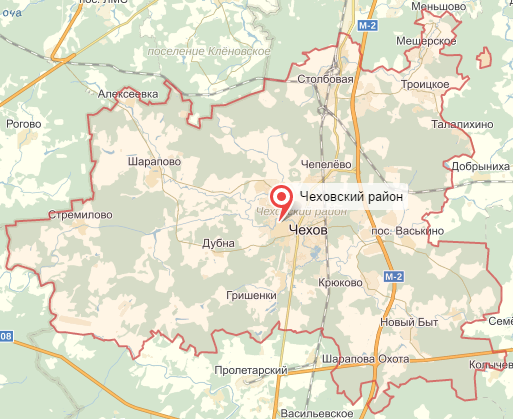 Индустриальные, Бизнес, Техно (и иные) парки:
• 3.ООО «Индустриальный парк «Чеховский», адрес: 142300, г. Чехов, Московской области, в районе д. Сергеево
3
4
2
1
Производство: 
• 4.ООО «БАУЭР ТЕХНОЛОГИЯ»
ИНДУСТРИАЛЬНЫЙ ПАРК «ЧЕХОВСКИЙ»
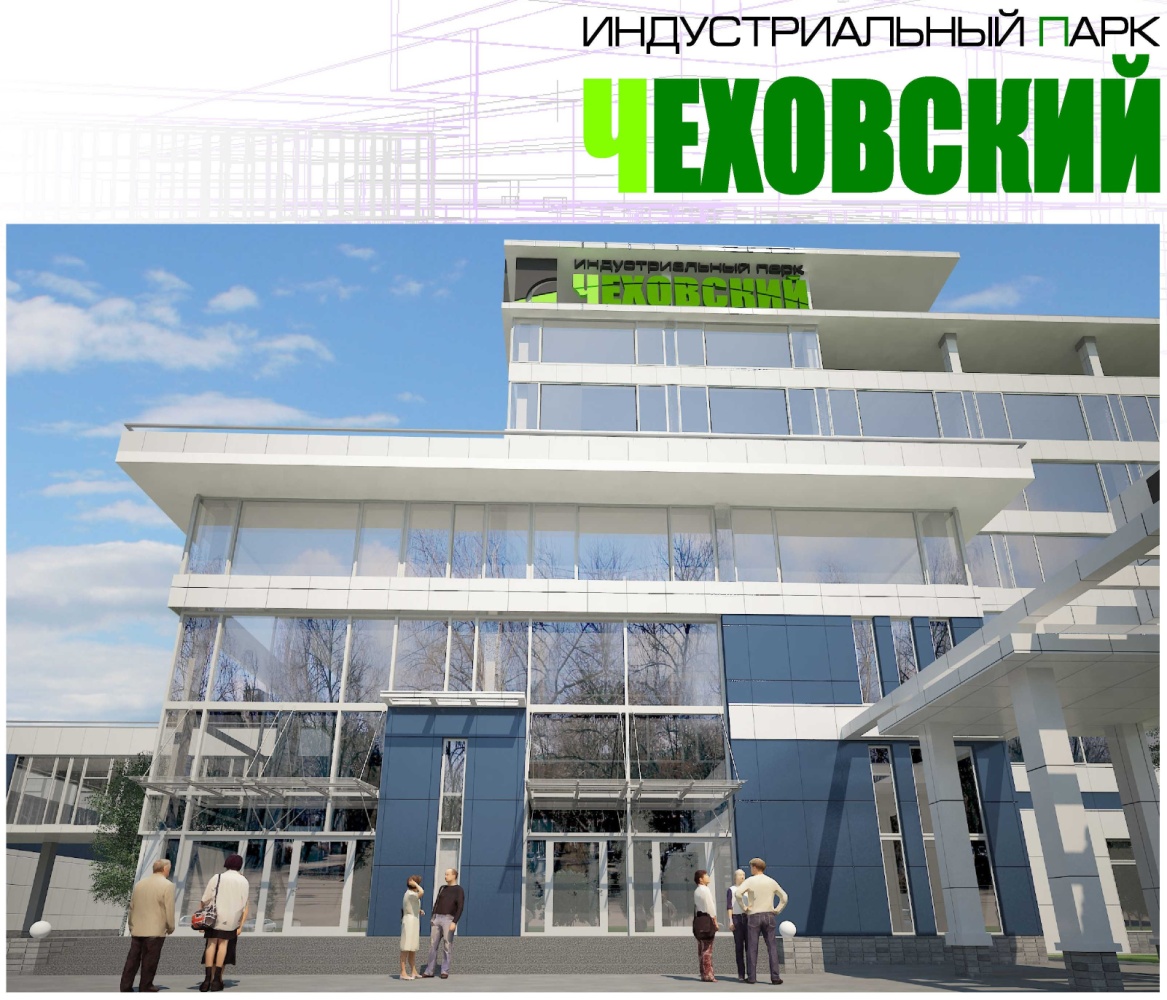 Общая площадь под размещение индустриального парка 84,72га 
земельных участки от 1 до 20  га 
Собственность на земельные участки ООО «Управляющая компания «АСК»
Инженерно - техническая обеспеченность индустриального парка
Контакты представителя парка:
Якубовский Сергей Александрович
Номер телефона:(495) 659-41-88,
(495) 659-46-02
Электронная почта : v_45@mail.ru
Перспективные для инвестиций земельные участки, имущественные комплексы и свободные площади на существующих предприятиях
[Speaker Notes: 1.]
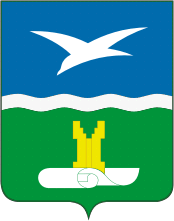 Демография и ресурсы
Полезная информация для инвесторов
Муниципальное образование город Чехов
Глава поселения: Гибалов Андрей Александрович
Адрес: 142300, Московская область, Чеховский район, г. Чехов, ул. Полиграфистов, дом 13б
E-mail: chehovinfo@mail.ru
Телефон: +7 (496)723-04-75, (496)723-42-03 (тел./факс)
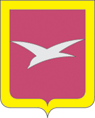 Городское поселение Столбовая
Глава поселения: Дыба Геннадий Валентинович
Адрес: 142350, Московская область, Чеховский район, Столбовая р.п., Парковая ул., д. 2
E-mail: adm-stolbovaya@yandex.ru
Телефон: +7 (496) 724-22-87
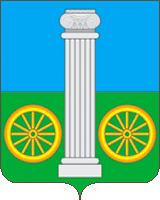 Сельское поселение Баранцевское
Глава поселения: Анашкин Сергей Дмитриевич
Адрес: 142322, Московская область, Чеховский район, Новый Быт с., Новая ул., д. 8а
E-mail: nb_barancevo@rambler.ru
Телефон: +7 (496) 724-14-12
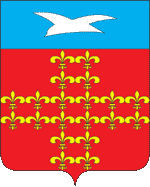 Сельское поселение Любучанское
Глава поселения: Карпова Ольга Сергеевна
Адрес: 142370, Московская область, Чеховский район, Троицкое с., Строителей ул., д. 4/1
E-mail: admliubuchani@mail.ru
Телефон: +7 (496) 724-32-46
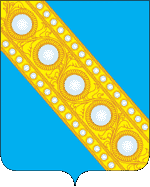 Сельское поселение Стремиловское
Глава поселения: Трошин Виктор Семёнович
Адрес: 142340, Московская область, Чеховский район, Дубна с., Дачная ул., д. 30
E-mail: admspstremilovo@yandex.ru
Телефон: +7 (496) 727-04-50
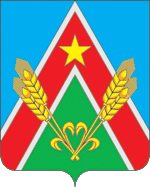 Демография и ресурсы
Полезная информация для инвесторов
Предприятия стройиндустрии и строительные организации
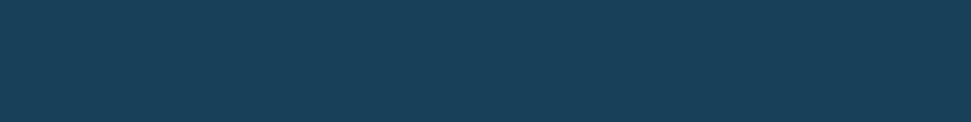 Местоположение и использование территории в период подготовки проекта планировки территории
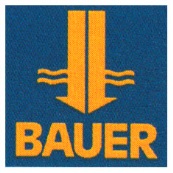 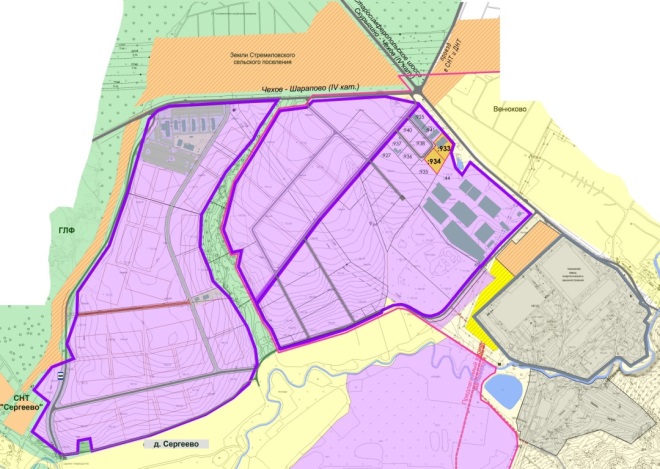 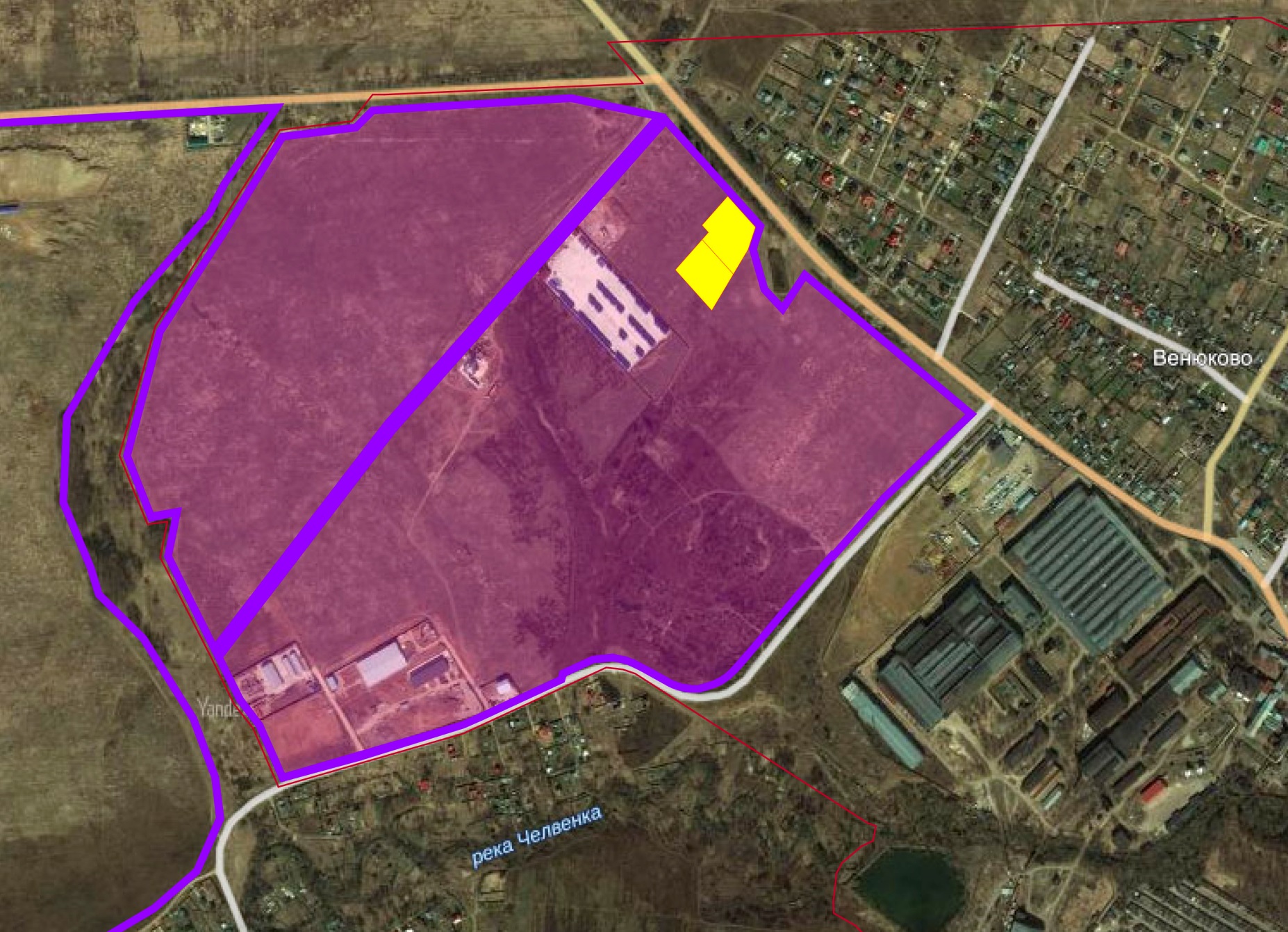 Шарапово
Скурыгино
ИЖС
50:31:0010501:933
50:31:0010501:934
ул. Гагарина
Рассматриваемая проектом территория находится в северо-западной части 
г. Чехова, в индустриальной зоне по ул. Гагарина.
Территория планируемой  ремонтно-технической базы граничит: 
-с северо- востока –автодорога Старосимферопольское шоссе- Скурыгино-Чехов   (IVкатегории), далее индивидуальная жилая застройка; 
-с юго-востока, юга , юго-запада  и северо-запада– смежные участки с разрешенным  использованием под производство; 
-с запада – внутренний проезд пром. территории;
Ремонтно-техническая база
Чехов
завод 
энергетического машиностроения
Индустриальная зона 
по ул. Гагарина в г. Чехове , Московской обл.
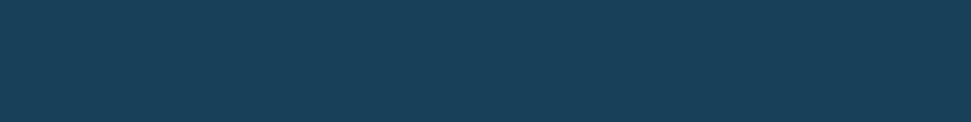 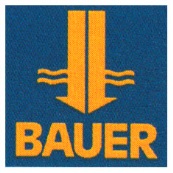 Схема архитектурно-планировочной организации территории
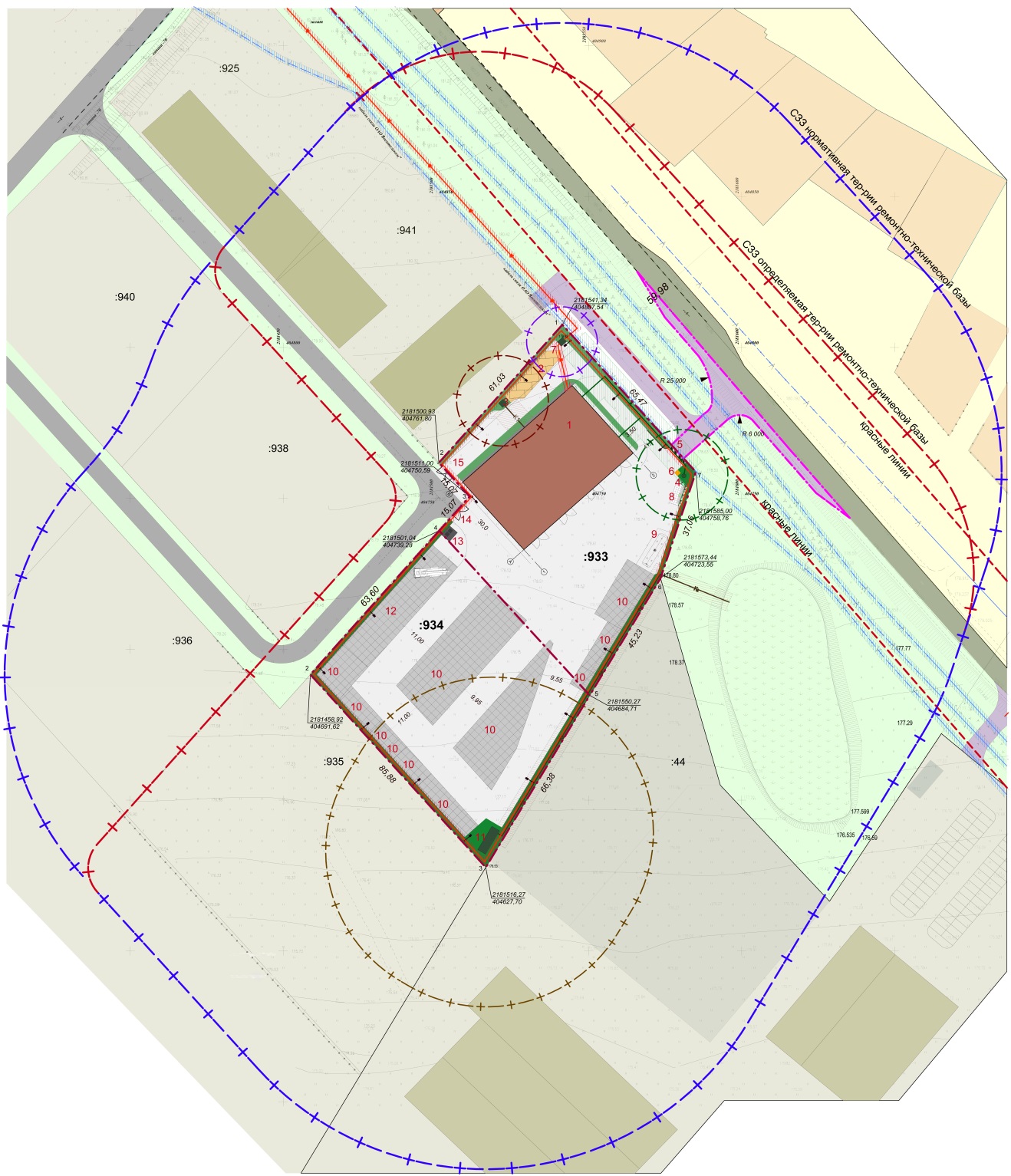